How High Throughputwas my cluster?Greg Thain Center for High Throughput Computing
High Throughput Defined
2
More Correctly
3
Even more Correctly
*
Subject to some notion of fairness
4
There’s always fine print
Optimize goodput subject to following
“Subject to some notion of fairness”
Recent usage
Machine ownership
Real world urgency
Temporary or otherwise
Group membership
Etc, etc.
5
What’s your policy?
Are you sure you know?
We’d like to know.

We’ve got lots of mechanisms
We would really like to know if sufficient

Please talk to me!
6
Example policy
Global limit on job from each group
Also limit on sum of sub-groups
One Free-for-all group, can use whole pool
Maybe not such a good idea

If any job runs longer than two days:
It’s drunk, send it home
7
Policy for CHTC pools
Big question:
Longest allowable job runtime

Currently 72 hours.  Good? Bad?

Policy note:  set with negotiator, not startd
8
Why do we care?
condor_status -tot
                     Total Owner Claimed Unclaimed Matched
         INTEL/LINUX     1     0       1         0       0
        X86_64/LINUX  6639    63    6141       435       0
               Total  6640    63    6142       435       0
9
Problem: draining
With homogenous slots, wait time a function of pool size, which is big
Assuming no checkpointing

If draining needed, job wait time a function of longest job.  

More demand for HTPC jobs.
10
CHTC: A Flocking             Nightmare
6,000 cores CHTC
3
CHTC
Schedds
2,000 cores CS
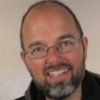 80
UW
Schedds
Infolab pool
Glidein!
CAE Pool
Non-UW
Schedds
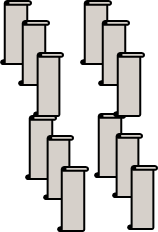 ACI Pool
11
Negotiator Records
“The Accountant”

Access via
condor_userprio

Records matches,
Not jobs – e.g. glidein problem
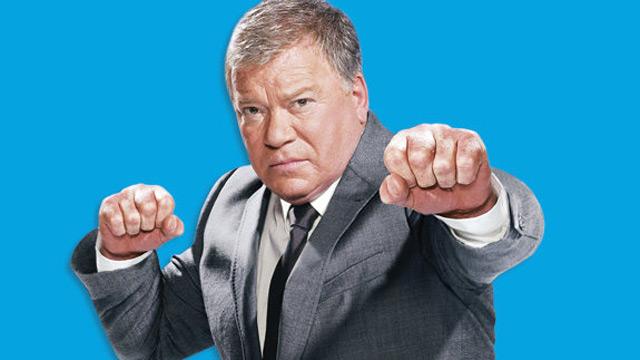 12
Negotiator Reporting
13
Schedd Records
“Event Log”: enable in config file

“History file”: condor_history

We don’t control them all
14
Startd also keeps history
This is the one we use

condor_history –f startd_history

Enable by setting
STARTD_HISTORY = /path/to/file
15
condor_pool_job_report
The following users have run vanilla jobs that have hit the MaxJobRetirementTime (72) hour limit in CHTC yesterday.
# of	User
Jobs
----	----
  3 jchen48@submit.chtc.wisc.edu
 79 dschultz@skua.icecube.wisc.edu
 81 yqzhao@submit.chtc.wisc.edu    
353 jsebald@skua.icecube.wisc.edu
= 31 K hours badput!
16
What is/isn’t a job “completion”?
Strict definition:  job exits of own accord
Two problems:
Very, very short jobs 
Self checkpointable jobs
How to ID?
When_to_transfer_output = on_exit_or_evict
Adding explicit flag – requires a carrot
+is_resumable = true
All this requires understanding users
17
Then, on to runtimes.
Averages can be deceiving
18
What about quartiles?
19
“Jobs” vs “Execution attempts”
If 25% of runs less than one minute

Is that just one bad job?

Or all of the jobs are bad?
20
Added new columns to report
“Restarted jobs”
Quartiles
Short jobs (less than  minute)
Removed hours
Mean, Median, SD

Requires a lot of user facilitating
21
Problem: Zoo of a pool
Order of magnitude different speeds in pool

Naïve Solution:
	Create scaled performance numbers
Actual solution
	Remove very slow machines from pool
	Require users to ask for fast machines
22
Results of looking at data
Can lower 72 hour limit to 24 

Probably need “escape hatch” for some

Can drastically improve draining response
23
Future Work
Support for slot-based scheduling?

Support for mixed HPC / HTC submissions/
24
Thank you!
Please talk to me about pool policy
We’d love to hear from you!
Important to know the shape of jobs

Pure hours consumed not important metric

Preempt-Resume right the first time!
25